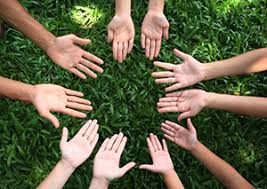 Профілактика                                              суїцидальної поведінки.« Рекомендації  батькам, педагогам , учнямщодо профілактики суїцидальної поведінки»
Виступ  підготувала:   соціальний педагог  
                    Гур'єво - Козачанської ЗОШ I-III ступенів Жеглова О.М.
В нашій країні дуже гостро стоїть питання самогубств, суїцидальних спроб серед дітей та підлітків. Сьогодні Україна ввійшла до групи країн із високим рівнем суїцидальної активності.
Тому основним завдання психологів, батьків, вчителів є профілактика самогубств серед учнівської молоді.
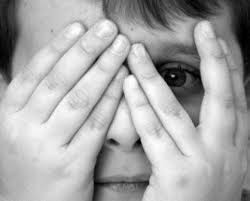 Для того, щоб проводити ефективну роботу, спрямовану на профілактику суіцидальної поведінки в учнівському середовищі в закладах освіти, необхідно щоб класні керівники, педагоги добре володіли інформацією з даної проблеми, могли помітити учня, у якого відбулися зміни в емоційному стані та надати йому підтримку.
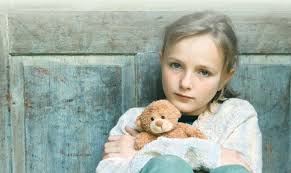 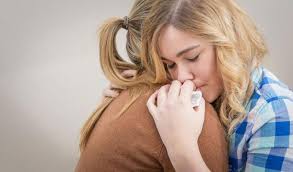 Система роботи з профілактики суїциду має містити 7 компонентів:
1.  Психологічна просвіта педагогів, батьків, учнів.
2. Створення позитивного психологічного клімату в навчальному закладі й родині.
3.  Психолого-педагогічна діагностика суїцидальних тенденцій.
4.  Психологічне консультування учнів.
5.  Психолого-педагогічна корекція суїцидальних тенденцій.
6.  Систематичний контроль і облік змін у характері  
          й поведінці учнів.
За потреби — переадресація 
суїцидальної справи фахівцям-медикам
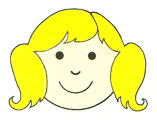 Психологічна просвіта педагогів, батьків, учнів:
Створити у школі інформаційний куточка з методичною літературою, інформацією про телефон довіри, психологічних центрів допомоги, інших фахівців. У бібліотеці або в іншому зручному місці — скриньку «Пошта довіри».

  Проводити просвітницьку   роботу з учасниками навчального процесу                
( вчителями, батьками , учнями).
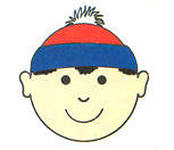 Робота з педагогами
Семінари, виступи на нарадах, педрадах:

 «Емоційні розлади в дітей і підлітків».
«Фактори, що впливають на суїцидальну поведінку».
 «Шляхи виходу з конфліктної ситуації».
«Педагогічні прийоми створення ситуації успіху».
«Психологічний клімат у класі».
«Дитина з проблемної родини».
«Вибір адекватних методів
 педагогічного впливу».
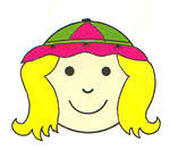 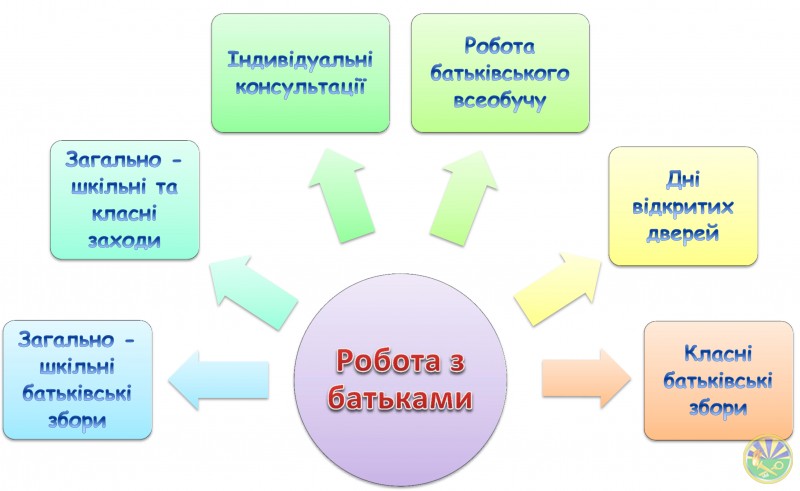 Робота з батьками
Виступи на батьківських зборах:
 «У родині — підліток».
«Емоційні порушення в дітей».
«Депресивні стани у дітей і підлітків».
«Наші помилки у вихованні дітей».
 «Як допомогти підлітку впоратися з емоціями?».
«Що таке суїцид? Як із ним 
боротися?».
 «Вихід із конфлікту».
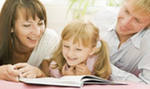 Робота з учнями
Тренінги, бесіди, консультації про цінність особистості й сенс життя, формування адекватної самооцінки, методи подолання стресів ,психологічні класні години:
         «У пошуках гарного настрою» .
         «Як переборювати тривогу?» .
         «Способи розв'язання конфліктів із батьками» .
        «Стрес у житті людини. Способи боротьби зі стресом» .
      «Способи саморегуляції 
емоційного стану» .
       «Як сказати „Ні!"?» .
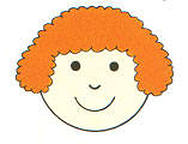 Створення позитивного психологічного клімату в навчальному закладі й сім‘ї
Виконанні всіх планових заходів щодо культурної, суспільної, виховної роботи, які сприяють формуванню позитивних громадянських, естетичних почуттів, духовності учнів і педагогів. 
  Залучення учнів до громадської діяльності (спортивні змагання, клуби, товариства тощо), культурно-виховних заходів, які сприяють формуванню позитивних громадянських, естетичних почуттів, духовності учнів і педагогів.
Психологічна та педагогічна діагностика суїцидальних тенденцій:
1. Педагогічне спостереження. 
2.  Виявлення ознак емоційних порушень.
3. Використання психологом спеціальних психодіагностичних методик.
У процесі спостереження – звертати увагу на фактори ризику  та емоційні порушення
ПСИХОЛОГІЧНЕ КОНСУЛЬТУВАННЯ ТА ПСИХОЛОГО-ПЕДАГОГІЧНА КОРЕКЦІЯ СУЇЦИДАЛЬНИХ ТЕНДЕНЦІЙ
Діяльність психолога та соціального педагога  має бути комплексною:
1. Консультативна робота з батьками, педагогами, мета якої — визначення особливостей суїцидальної поведінки залежно від вікової періодизації.
2. Підвищення або розвиток позитивної самооцінки особистості, її соціального статусу в групі, тренінги особистісного зростання.
3. Профілактика порушень психічного здоров'я.
4. Навчання навичок конструктивної поведінки у конфліктній, проблемній ситуації.
5. Навчання технік управління емоціями, прийомів релаксації.
Засоби допомоги людині, що схильна здійснити суїцид
ВИСЛУХОВУЙТЕ – «Я чую тебе». Дайте людині можливість висловитися. Ставте питання та уважно вислуховуйте.
 
ОБГОВОРЮЙТЕ – відкрите обговорення планів і проблем знімає тривожність. 
 
БУДЬТЕ УВАЖНИМИ до побічних показників у разі припущеного самогубства. Кожне жартівливе згадування або загрозу слід сприймати серйозно.
 
СТАВТЕ ПИТАННЯ – узагальнюйте, проводьте рефреймінг: «Таке враження, що ти насправді говориш…», «Більшість людей задумувались про самогубство»….  Недоказане,  затаєне ви повинні зробити явним.   Допоможіть підліткові відкрито говорити і думати про свої наміри.
 
ПІДКРЕСЛІТЬ ТИМЧАСОВИЙ ХАРАКТЕР ПРОБЛЕМ – визнайте, що його почуття дуже сильні, проблеми складні – дізнайтеся, чим ви можете допомогти.  З’ясуйте, хто ще міг би допомогти в цій ситуації.
РЕКОМЕНДАЦІЇ ПЕДАГОГІЧНИМ ПРАЦІВНИКАМ ДЛЯ ПРОФІЛАКТИКИ СУЇЦИДАЛЬНОЇ ПОВЕДІНКИ
Не нехтуйте суїцидальні висловлювання — краще перестрахуватися, ніж недооцінити ризик суїциду. 

Спілкування з потенційним суїцидентом слід побудувати за таким приблизним планом:
1.  Висловлюйте свою зацікавленість особистістю і долею співрозмовника, а якщо це доречно, то й любов до нього.
2.  Ставте запитання прямо, щиро і спокійно, використовуйте техніку активного слухання.
3. З'ясуйте, наскільки сформований образ подальших суїцидальних дій чіткий:
•    чи є суїцидальний план;
•    чи намічений час і місце виконання;
•   чи були суїцидальні думки та спроби в минулому;
•   як суїцидент сам оцінює ймовірність свого суїциду.
РЕКОМЕНДАЦІЇ ПЕДАГОГІЧНИМ ПРАЦІВНИКАМ ДЛЯ ПРОФІЛАКТИКИ СУЇЦИДАЛЬНОЇ ПОВЕДІНКИ
Пам'ятайте: що докладніший план, то більша ймовірність його реалізації,
4. Спробуйте з'ясувати причини та умови формування суїцидальних намірів. Не примушуйте співрозмовника говорити про них, якщо розповідь для нього занадто важка.
5. Спонукайте виразити свої почуття у зв'язку з проблемною сферою.
6. Запитайте, чи доводилося йому розповідати комусь про те, що він говорить зараз. Це запитання допоможе підштовхнути співрозмовника до думки, що, можливо, головна його проблема — у соціальній (само-) ізоляції.
7. Будьте готові до того, що ви будете залучені (можливо, надовго) у психотерапевтичну роботу з вашим співрозмовником.
РЕКОМЕНДАЦІЇ ПЕДАГОГІЧНИМ ПРАЦІВНИКАМ ДЛЯ ПРОФІЛАКТИКИ СУЇЦИДАЛЬНОЇ ПОВЕДІНКИ
Чого робити не слід:
•  не відповідайте на заяви про суїцидальні наміри (хоч як би безглуздо, на вашу думку, вони звучали) репліками: «Чути не хочу про такі дурниці!», «Чи варто говорити про речі, яких усе одно не зробиш?»; 
такі відповіді тільки змусять вашого співрозмовника пошкодувати про те, що він скористався кризовою лінією;
•   не показуйте, що ви шоковані заявами суїцидента, навіть якщо справді переживаєте емоційне зворушення;
•   не вступайте в дискусію про припустимість самогубства; повідомте лише, що не хочете, аби співрозмовник ішов із життя.
ЯК ПОВОДИТИСЯ БАТЬКАМ ТА ОТОЧЕННЮ СХИЛЬНОЇ ДО СУЇЦИДУ ДИТИНИ
Стратегічними напрямками батьківської допомоги дітям із суїцидальним ризиком спеціалісти вважають поліпшення стосунків у сім'ї, підвищення самооцінки, самоповаги дитини, а також покращення спілкування у родині. 
• завжди підкреслюйте все добре й успішне, властиве вашій дитині — це підвищує впевненість у собі, зміцнює віру в майбутнє, покращує її стан;
• не чиніть тиску на підлітка, не висувайте надмірних вимог у навчанні, житті тощо;
• сприймайте, любіть своїх дітей такими, якими вони є — не за гарну поведінку та успіхи.;
ЯК ПОВОДИТИСЯ БАТЬКАМ ТА ОТОЧЕННЮ СХИЛЬНОЇ ДО СУЇЦИДУ ДИТИНИ
У випадку, коли ваші діти виявляють суїцидальні тенденції або відчай, слід поводитися так.
1. Залишайтеся самими собою, щоб дитина сприймала вас як щиру, чесну людину, якій можна довіряти.
2. Дитина має почуватися з вами на рівних, як із другом, це дозволить встановити довірчі, чесні стосунки. Тоді вона зможе розповісти вам про наболіле.
3. Важливо не те, що ви говорите, а як ви це говорите,чи є у вашому голосі щире переживання, турбота про дитину.
4. Зосередьте свою увагу на почуттях дитини, на тому, що вона замовчує, дозвольте їй вилити вам душу.
ЯК ПОВОДИТИСЯ БАТЬКАМ ТА ОТОЧЕННЮ СХИЛЬНОЇ ДО СУЇЦИДУ ДИТИНИ
5. Не думайте, що вам слід говорити щоразу, коли виникає пауза в розмові, використовуйте час мовчання для того, щоб краще подумати і вам, і дитині.
6. Виявляйте щире співчуття й інтерес до дитини, не перетворюйте розмови з нею на допит, ставте прості, щирі запитання («Що трапилося?», «Що відбулося?»), які будуть для дитини менш загрозливими, аніж складні розпитування.
7. Спрямовуйте розмову в бік душевного болю, а не від нього, адже ваш син або донька саме вам, а не чужим людям, може повідомити про інтимні, особисті, хворобливі речі.
8. Намагайтеся побачити кризову ситуацію очима своєї дитини, приймайте її сторону, а не сторону інших людей, які можуть завдати їй болю, або щодо яких вона може так вчинити сама.
9.Дайте синові чи доньці знайти свої власні відповіді, навіть тоді, коли вважаєте, що знаєте вихід із кризової ситуації.
10.Ваша роль полягає в тому, щоб надати дружню підтримку, вислухати, бути зі своєю дитиною, коли та страждає, навіть якщо вирішення проблеми начебто не існує. 
11. І останнє - якщо ви не знаєте, що говорити, не кажіть нічого, просто будьте поруч!
ПАМ’ЯТКА «Поради про те, як подолати стрес » для дітей,   що потрапили у складну життєву ситуацію, або для тих, кому погано…
У разі сильних емоційних переживань давай волю сльозам, як наодинці, так і у присутності інших дітей. У цьому немає нічого страшного.
 
Дієвий спосіб боротися з тугою – ставити перед собою досяжні цілі і зрозуміти, що життя не обходиться без розчарувань.

Якщо ти втратив спокій через почуття глибокої провини, буде краще спробувати якнайшвидше виправити становище, аніж дати проблемі розростися. 
Ти вчиниш правильно, якщо розкажеш 
про все батькам або іншим людям, 
небайдужим до твоєї долі.
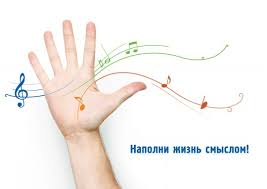 ПАМ’ЯТКА «Поради про те, як подолати стрес » для дітей,   що потрапили у складну життєву ситуацію, або для тих, кому погано…
У будь-якому разі, якщо ти занепокоєний і збентежений, краще не страждати на самоті. Поділись зі своїми переживаннями з людиною, якій ти довіряєш. 

Поширеною помилкою є очікування, що інші здогадаються про твої страждання, почнуть тебе розпитувати і пропонувати допомогу.

Але жодна людина не може бачити, що на серці, тому сам шукай потрібного контакту, відкрий своє серце тому, кому ти довіряєш. Тримати все у собі – те ж саме, що самому тягнути важкий тягар.
ПАМ’ЯТКА «Поради про те, як подолати стрес » для дітей,   що потрапили у складну життєву ситуацію, або для тих, кому погано…
У виникненні або посиленні пригніченого стану нерідко винна занижена самооцінка.
 Шукай спілкування з тими, хто ставиться до тебе по-доброму і з розумінням.

Почуття відчаю саме собою не пройде. Якщо відчуєш напад глибокого смутку і нудьги, спробуй переключитися на щось інше, зайнятись якоюсь справою. 

Корисно також займатися тим, що тішить тебе.

 Походи по магазинах і зроби самому собі або комусь із близьких та друзів приємний подарунок, пограй, приготуй свою улюблену страву, перечитай улюблену книжку піди в спортзал, покатайся на велосипеді, роликах та ін.
ПАМ’ЯТКА «Поради про те, як подолати стрес » для дітей,   що потрапили у складну життєву ситуацію, або для тих, кому погано…
Найкращими ліками від пригніченості є допомога іншим – тим, хто переживає важкий період у своєму житті. 

Чимало фахівців сходяться на тому, що у критичному стані допомагає релігія. Навіть якщо серед твого близького оточення ти не знайдеш людину, гідну твоєї довіри, ти завжди зможеш звернутися у щирій молитвеній розмові до люблячого Небесного Батька, який ніколи не зрадить і повсякчас напоготові вислухати тебе, виявити до тебе доброту та повагу. 

У жодному разі не вдавайся до спроби приховати, або подолати свою депресію за допомогою наркотиків або алкоголю. 
Це пастка, в яку потрапляють ті. Хто шукає легких шляхів розв’язання проблем. Адже після тимчасової розради і відновлення життєвого тонусу насувається хвиля пригніченості і роздратованості.

Якщо твій душевний стан дуже розбалансований і ти відчуваєш, що не в змозі адекватно оцінювати ситуацію, спробуй звернутися до фахівця: психолога, психотерапевта, психіатра. 
Сьогодні існують служби анонімної допомоги людям у кризових моментах життя.
Вправа       «Якщо ви чуєте»
«Коли я був у твоєму віці…   Ти просто ледар!»

 «Що відбувається в школі, що примушує тебе так почуватися?»
Вправа       «Якщо ви чуєте»
«Іноді всі ми почуваємося пригніченими. Давай поміркуємо, які в нас проблеми і яку з них треба розв’язати в першу чергу»

«Подумай краще про тих, кому ще гірше, ніж тобі»
Вправа       «Якщо ви чуєте»
«Не кажи дурниці.  Давай поговоримо про щось інше»

 «Ти дуже важливий для мене, і мене бентежить твій настрій. Скажи мені, що відбувається
Вправа       «Якщо ви чуєте»
«Розкажи мені, як ти почуваєшся.
 Я дійсно хочу це знати 

 «Хто ж може зрозуміти підлітків у наші дні?»
Вправа       «Якщо ви чуєте»
«Що посієш, те й пожнеш»

«Давай сядемо і поговоримо
                                                    про це»
Вправа       «Якщо ви чуєте»
«Якщо не виходить  – значить, ти недостатньо постарався»

  «Якщо не виходить, я буду знати, що ти зробив усе можливе»
Література:
1.Подмазін С. І., Сироватко Є.Н. Діяльність соціально-психологічної служби з попередження суїцідальної поведінки дітей та підлітків у сім'ї та школі. – Запоріжжя, 2000.
2.Рибалка В.В. Психологічна профілактика суїцидальних тенденцій в учнівської молоді 
3.Практична психологія і соціальна робота. - №10-11. – 2007 р.
4. Методичка ТТК   Соціально-психологічний супровід дітей  «групи ризику»     Харків 2014
5.Романовська П.О., Собкова С.В. «Робота з підлітками, схильними до суїциду» // Психолог.- 2006.- №15